Интеллектуальная игра
Тайна Прибайкалья
Прибайкалье 10
Название города произошло от соляных ключей на берегу Ангары.
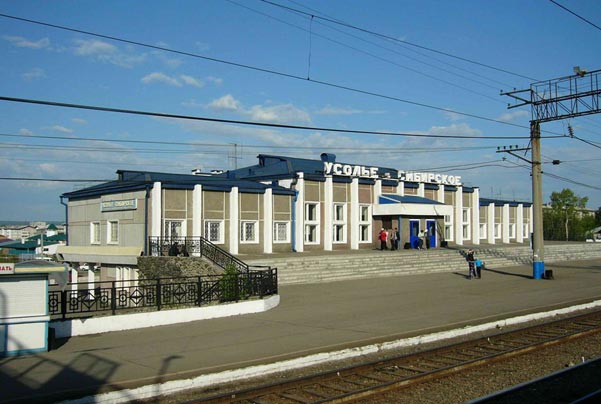 Назад
Прибайкалье 20
Название города от слоистого минерала найденного в долине речки ……., добыча которой началась еще в XVIII в.
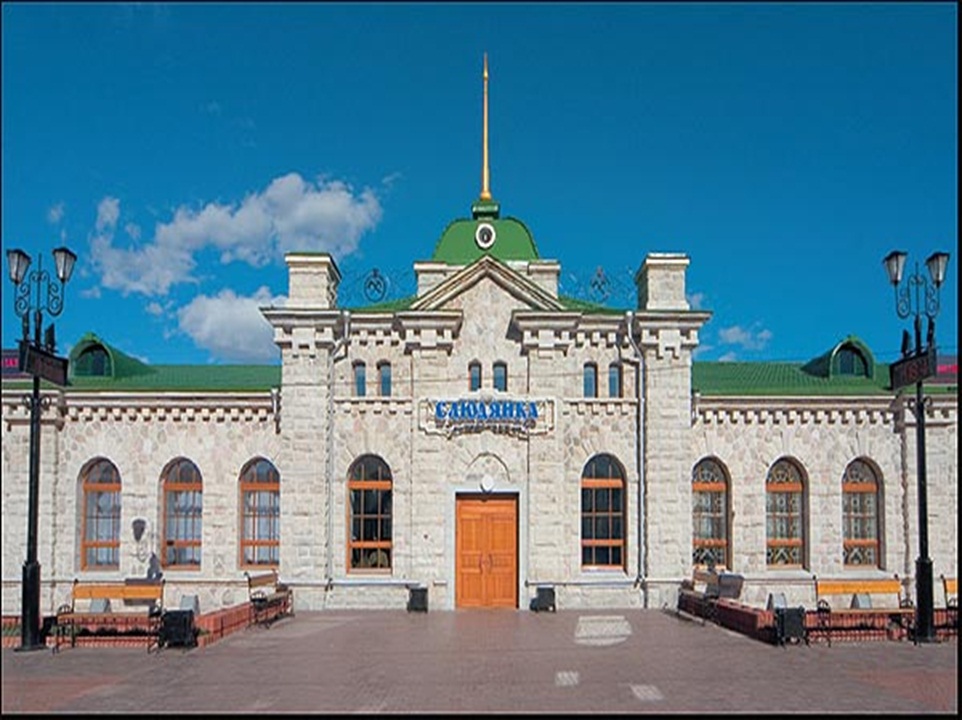 Назад
Прибайкалье 30
Это город, назван по реке, на берегу которой начал строиться в 1946 г. как крупнейший центр химической промышленности в Сибири.
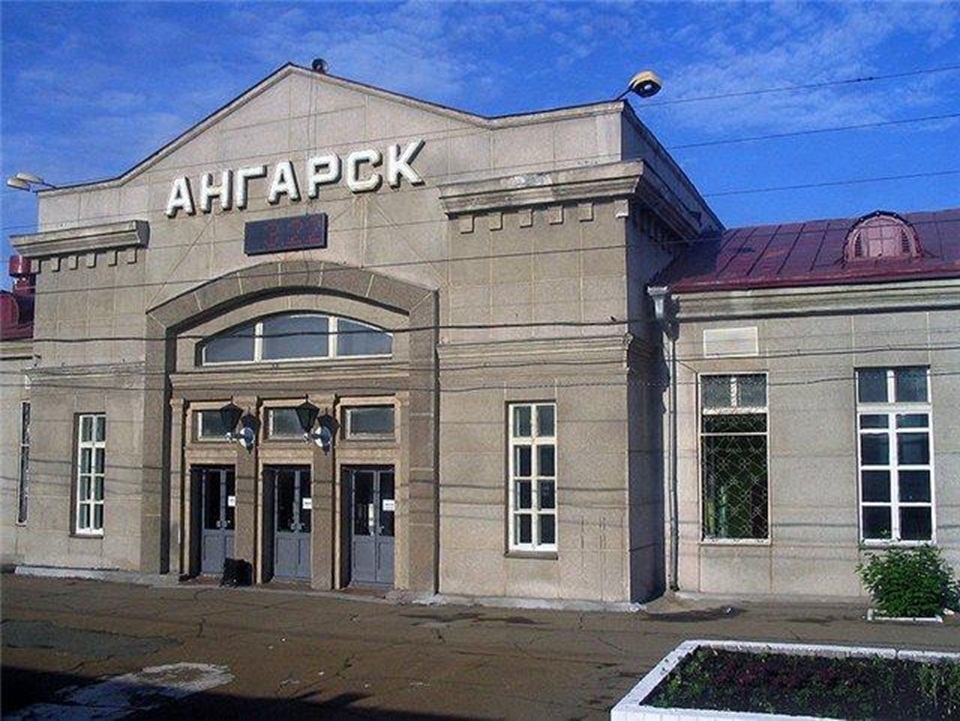 Назад
Прибайкалье 40
Этот район назван по именам двух больших бурятских племен.
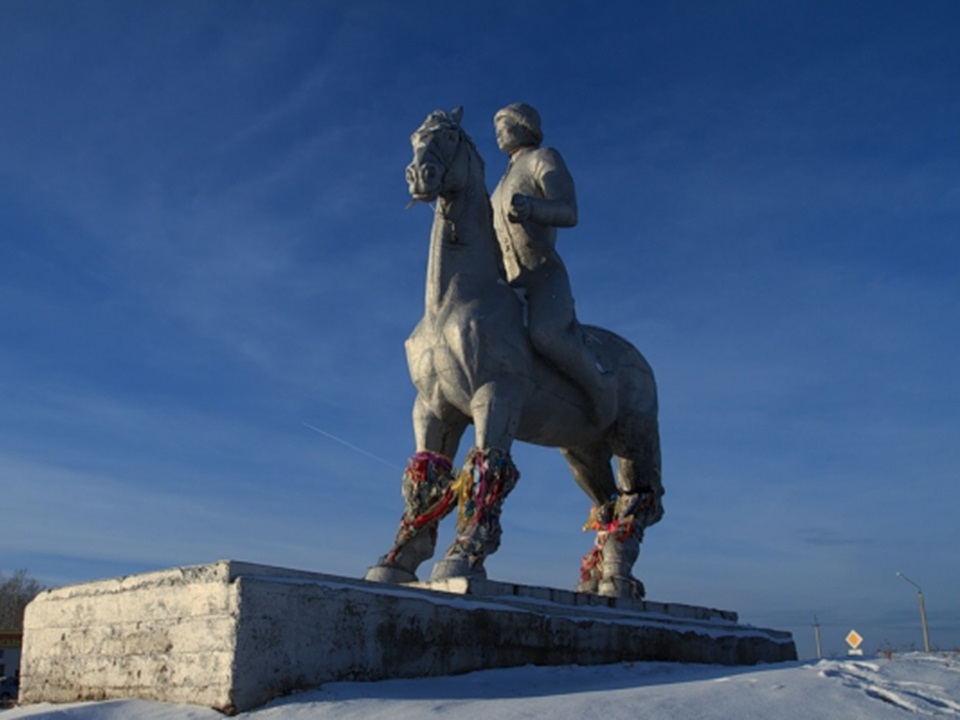 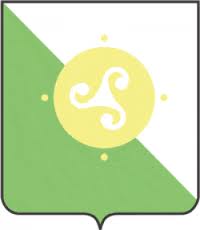 Назад
Прибайкалье 50
Происхождение названия реки точно не  раскрыто. С эвенкийского и бурятского – «Большая река».
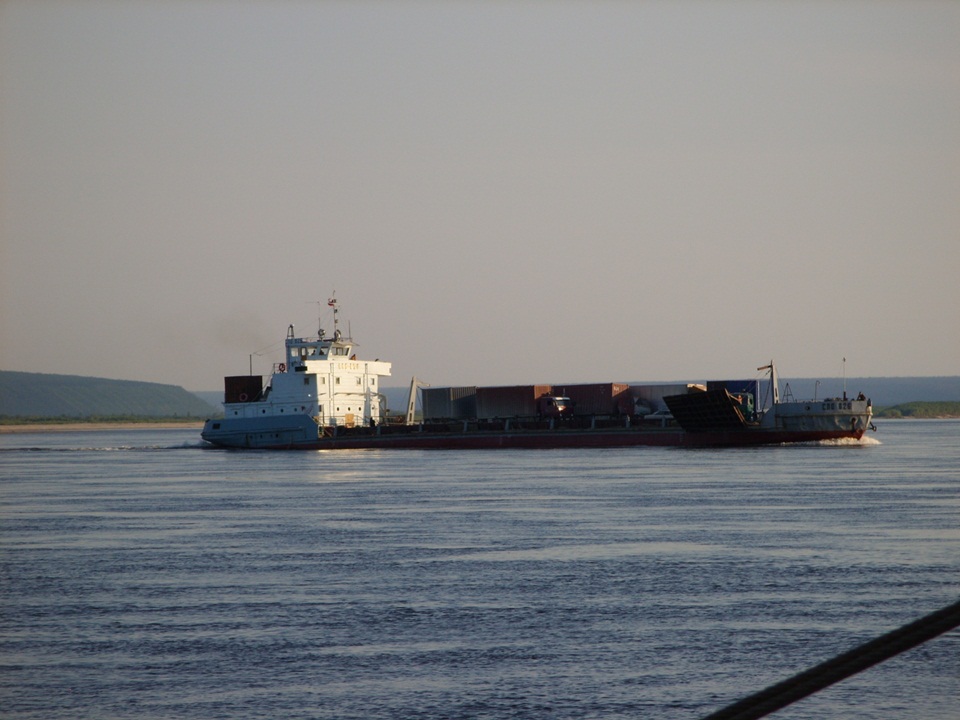 р. Лена
Назад
Первые, первое 10
Первая телеграмма из Иркутска была отправлена 1 января 1864 года. В какой город?
Санкт-Петербург
Первая телеграмма из Иркутска в Санкт-Петербург была отправлена на имя Александра II от исполняющего должность генерал-губернатора Восточной Сибири Михаила Корсакова. Содержала в себе поздравление монарха с Новым годом
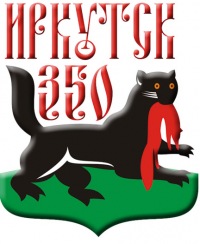 Назад
Первые, первое 20
Движение этого общественного транспорта в Иркутске было открыло 6 ноября 1970 года.
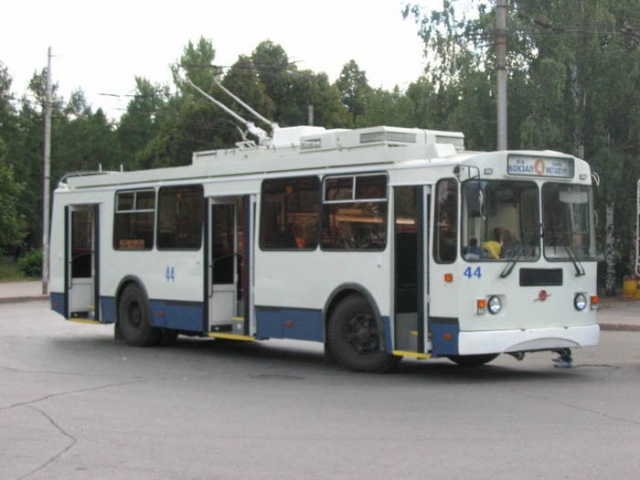 Назад
Первые, первое 30
Первые …. в Иркутске появились в 1892 году. Первые владельцы 34 транспортных средств кинулись демонстрировать свои приобретения, пришли в иркутские городские фотографические ателье со своими  «конями», стали участниками массовых состязаний.
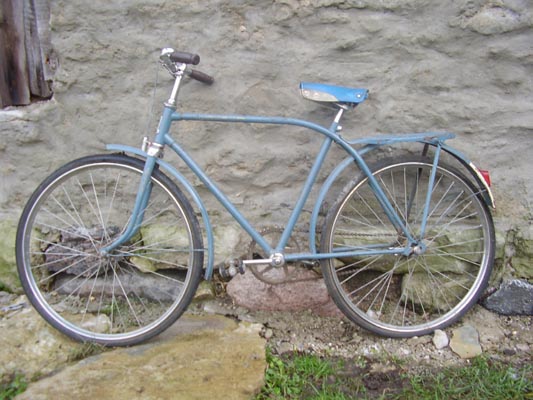 Назад
Первые, первое 40
Что в Иркутске было проведено 14 апреля 1897 г. в театре Вольского.
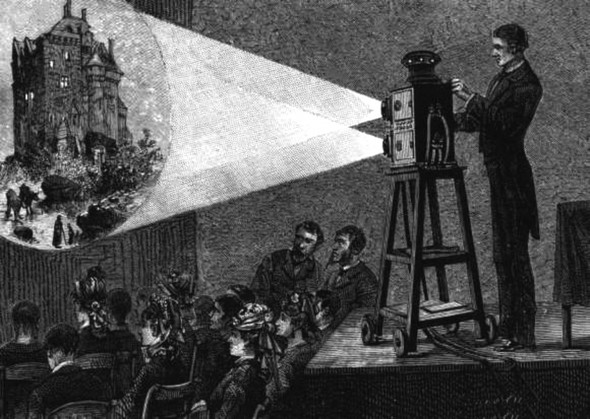 Назад
Первые, первое 50
31 декабря 1957 года, в праздничный новогодний вечер, иркутяне смотрели первый телефильм. Какой?
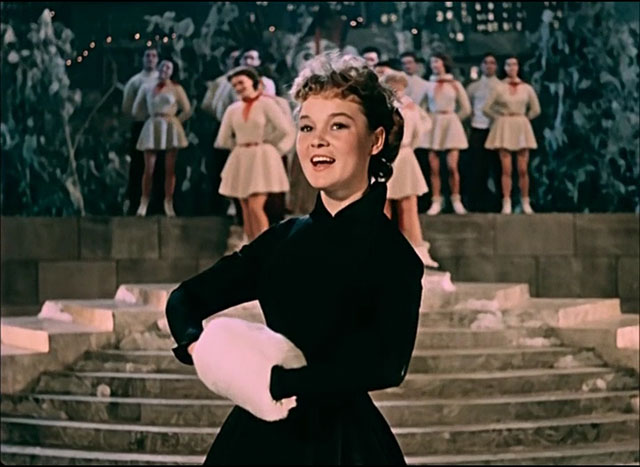 Назад
Это вопрос 10
Есть ли в Иркутске своя «Китайская стена»?
"Китайская стена" — народное прозвание многоподъездного дома № 20 на улице Маршала Конева в Иркутске, в микрорайоне Синюшина гора. Прозван так за свою огромную длину.
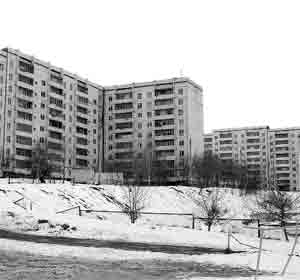 Назад
Это вопрос 20
Между Черемховым и Усольем-Сибирским находится станция Половина - половина Транссиба, так ли это?
Нет
Длина Транссиба - 9288 км, а станция Половина находится на 5081 км. Реальная серединка дороги - это 4644 км, он находится вблизи станции Ук, на перегоне Камышек - Ук, участок Тайшет - Нижнеудинск, рядом с Нижнеудинском.
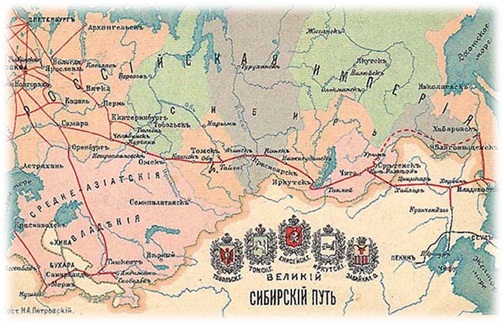 Назад
Это вопрос 30
На фризе здание Иркутского краеведческого музея  были начертаны имена 12 ученых-исследователей восточных окраин России. Фамилия этого адмирала и полярного исследователя была нанесена на фриз музея в 2007 году и стала по счету 19-й.
А.В. Колчак
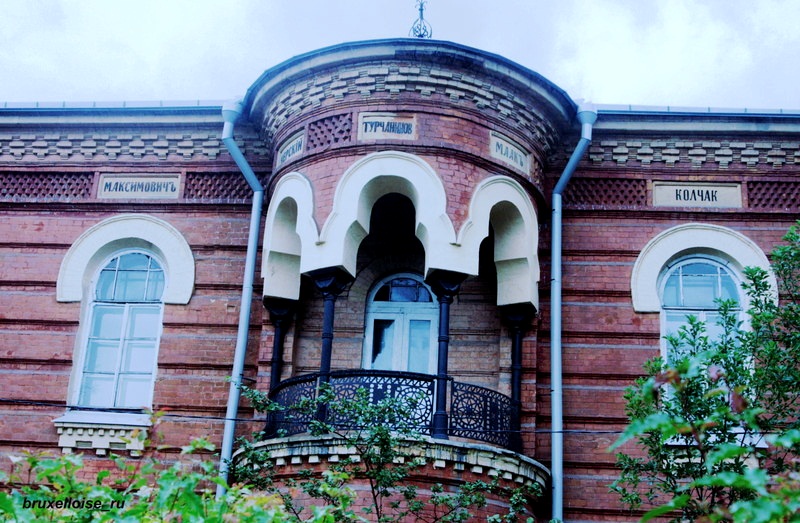 Назад
Это вопрос 40
Иркутск - это ….,  обращающийся вокруг Солнца между орбитами Марса и  Юпитера.
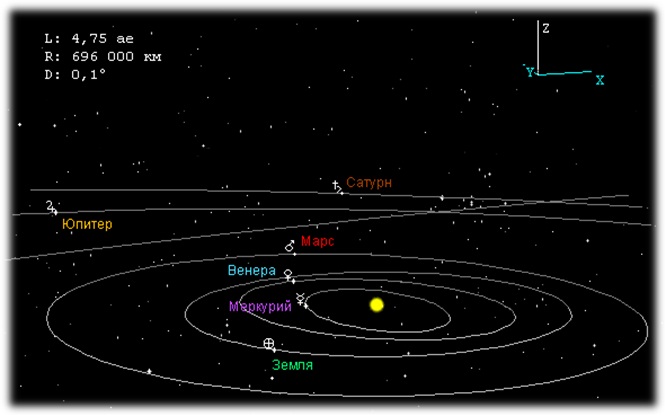 Астероид
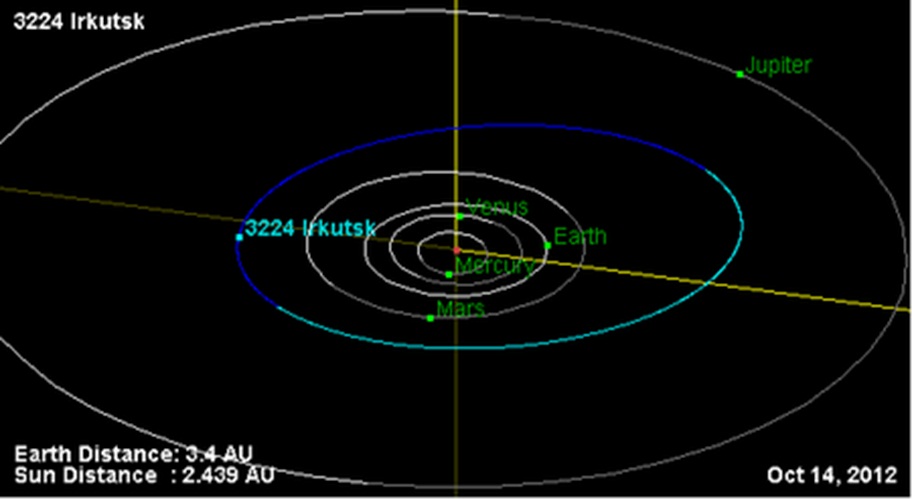 Назад
Это вопрос 50
Во второй половине XIX века Иркутск был связан сухопутными дорогами со многими населенными пунктами Восточной Сибири, включая пункты Дальнего Востока. В летописи Н.С. Романова в записи за 1875 год приводятся факты: «Время хода почт из разных мест Восточной Сибири до Иркутска при хорошей погоде и в распутицу: с острова Сахалина - ..
«Время хода почт из разных мест Восточной Сибири до Иркутска при хорошей погоде и в распутицу: с острова Сахалина — 77 — 86
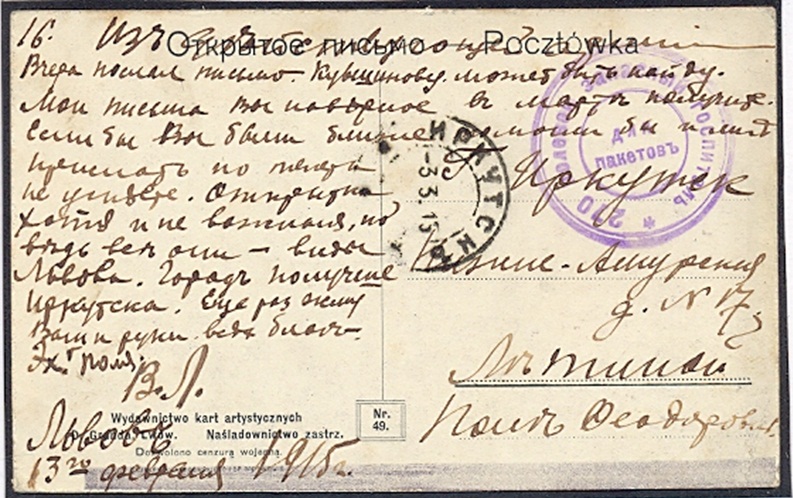 Назад
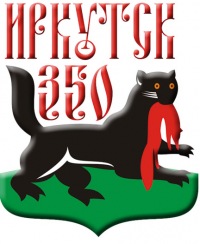 Память застывшая в бронзе 10
Памятник кинорежиссёру открыт 10 октября 2012 г. - скульптурная композиция из бронзы, состоящая из двух больших скульптур. Назовите их.
1. Изображает кинорежиссера Леонида Гайдая в процессе руководства съемки.2. Легендарная тройка из фильма «Кавказская пленница.»
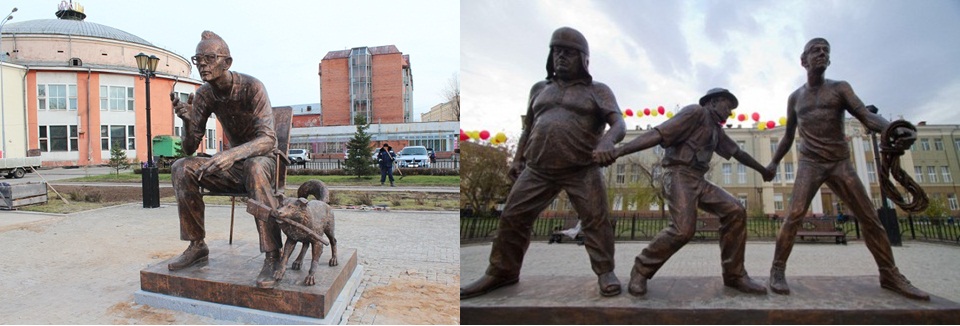 Назад
Память застывшая в бронзе 20
Дважды Герой Советского Союза, генерал Армии. Родился в селе Акинино-Баклаши.
А.П. Белобородов
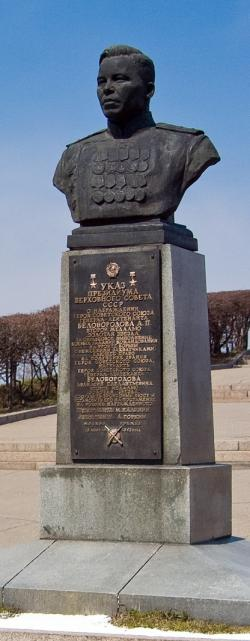 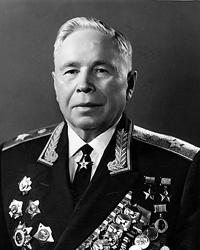 Назад
Память застывшая в бронзе 30
Советский авиаконструктор, доктор технических наук, автор термина "вертолет", создатель боевых вертолетов специального назначения. Родился в Иркутске в 1902 году.
Николай Ильич Камов
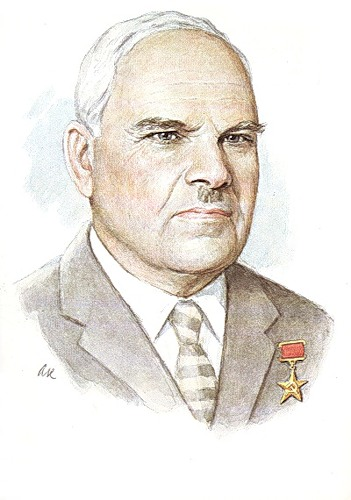 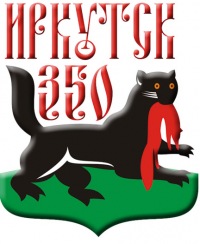 Назад
Память застывшая в бронзе 40
Этот иркутский памятник, сам участвовал в  Великой Отечественной войне.
Назад
Танк «Иркутский комсомолец»
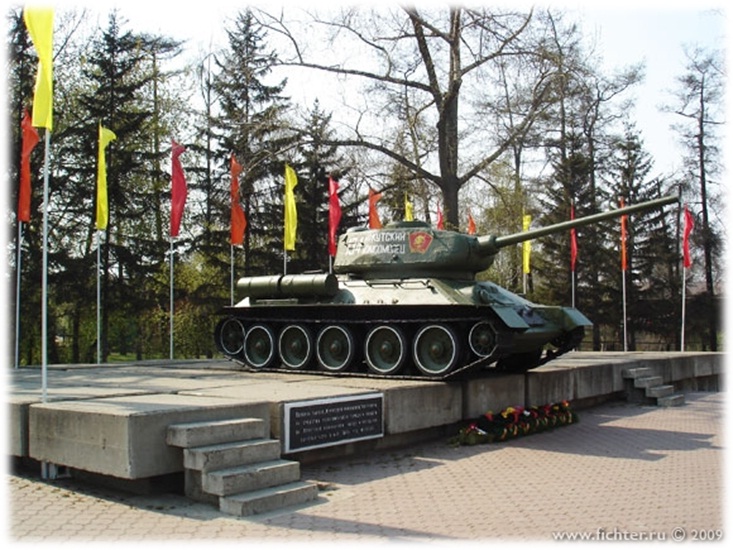 Назад
Память застывшая в бронзе 50
Этот памятник был заложен в честь окончания постройки Транссибирской железнодорожной магистрали
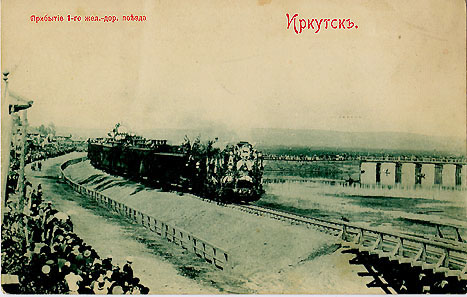 Памятник Александру III
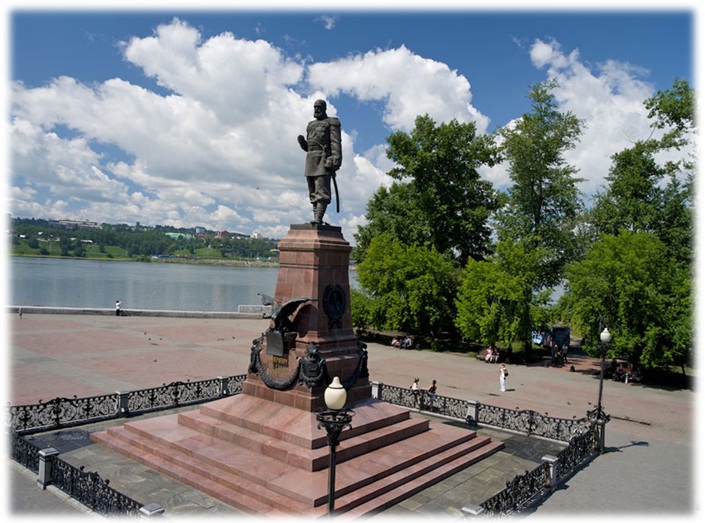 Назад
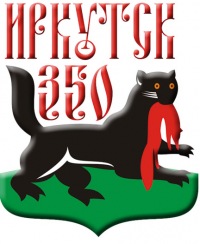 Осинский район 10
Осинский район 20
Перечислите муниципальные образования Осинского района.
МО «Оса»;
МО «Бильчир»;
МО «Русские Янгуты»;
МО «Бурят-Янгуты»;
МО «Ирхидей»;
МО «Каха-Онгойское»;
МО «Майск»;
МО «Ново-Ленино»;
МО «Обуса»;
МО «Приморский»;
МО «Улейское»;
МО «Усть-Алтан».
Осинский район 30
Осинский район несколько раз образовывали и упраздняли. В 1944 году по указу президиума Верховного Совета РСФСР из состава Боханского района выделился Осинский. В 1962 году Осинский район был упразднён и влился в Боханский. Назовите дату образования района (дату разделения районов)
Датой образования района считается 5 ноября 1975 года.
Осинский район 40
Что изображено на гербе Осинского района
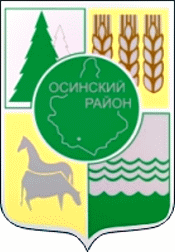 "В серебряном начетверо разделенном щите зеленый круг. В центре круга схематичное изображение контура района и надпись "Осинский район" того же металла. В правом верхнем углу зеленая ель, символизирующая лесные богатства района. В левом верхнем углу в золотом поле три колоса пшеницы того же металла с бордовой каймой, показывающая развивающееся сельское хозяйство. В левом нижнем углу на золотом поле стоящие серебряный конь и корова, символизирующие животноводство Осинского района. В правом нижнем углу на серебряном поле зеленые волны.
Осинский район 50